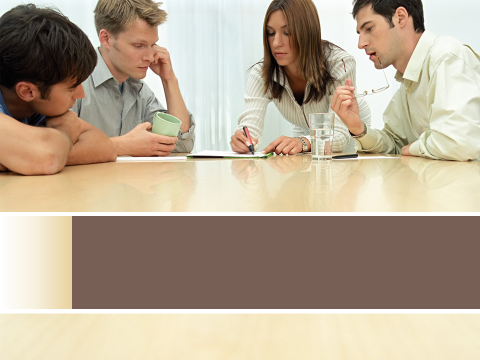 Этика взаимоотношений вожатого с детьми, их родителями и коллегами
Педагог- психолог
Голомолзина Т.В.
Караганда – 2022 г.
Этика (от др.-греч. - изначально "гнездо", позже "обычай") - философская дисциплина, изучающая мораль и нравственность: их принципы, развитие, нормы и роль в обществе.                                      

Этика вожатого - это профессиональная этика, выступающая как средство формирования личности самого вожатого и как педагогический фактор, обеспечивающий влияние на всех участников образовательного процесса.
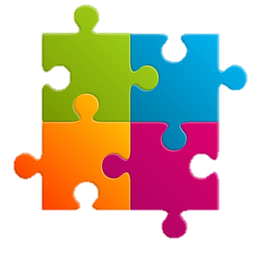 ПЛАН
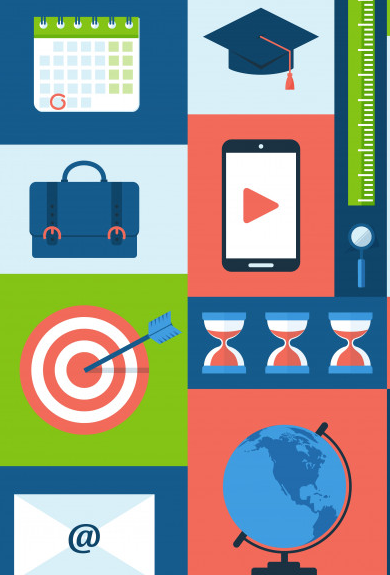 1. этика взаимоотношений специалиста             с системной точки зрения
2. Принципы Этики взаимоотношений вожатого с детьми, их родителями и коллегами
3. Обратная связь/вопросы
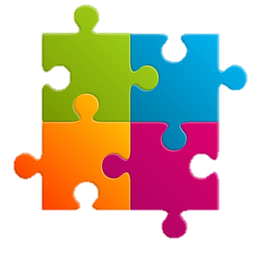 Система - совокупность разных взаимосвязанных и взаимодействующих частей. 
В результате взаимодействия этих частей, система поддерживает свое существование и функционирование как единое целое. 
Все элементы системы взаимосвязаны, объединены и служат достижению некоторой общей цели путем действия этих совокупных элементов.
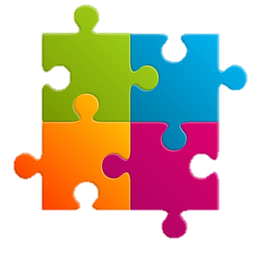 Специалист, обладающий развитым системным мышлением имеет:
1.Гибкость мышления
2. Реалистичное восприятие действительности без субъективных искажений
3. Независимость  
4. Способность налаживать обратные связи 
5. Умение принимать неизбежность разнообразных взаимодействий и закономерностей
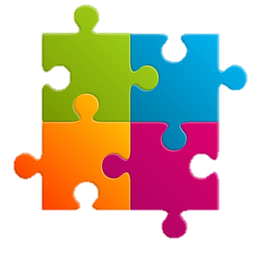 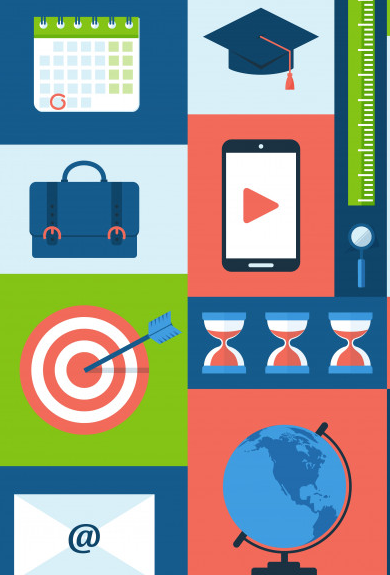 Упражнение «Ассоциации»
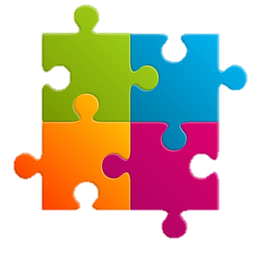 Основные принципы педагогической   этики:
- добросовестность;
    - честность;
    - уважение чести и достоинства личности;
    - патриотизм;
    - уважение общечеловеческих ценностей и    
    толерантность;
    - профессиональная солидарность;
    - непрерывность профессионального развития.
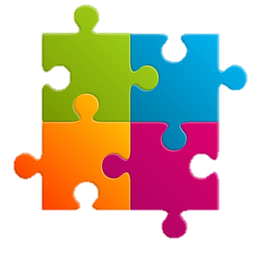 ЗАКОН РЕСПУБЛИКИ КАЗАХСТАН «О статусе педагога» (с изм.  на 31.03.2021 г.)  ПРИКАЗ №190 Министра образования и науки Республики Казахстан (11.05.2020 г.)
Этика взаимоотношений вожатого с детьми
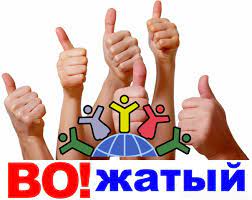 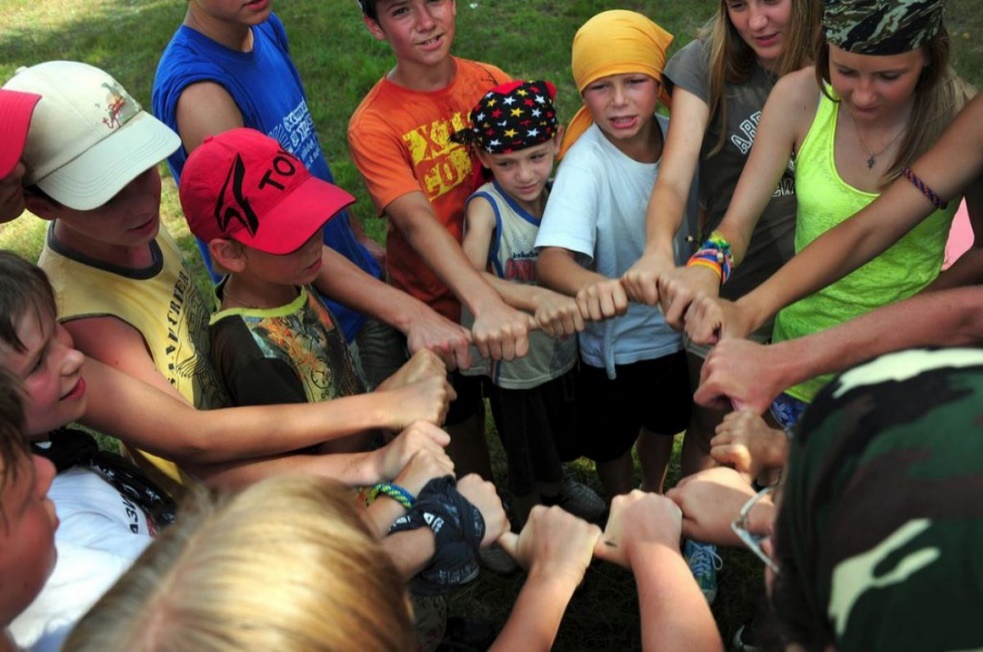 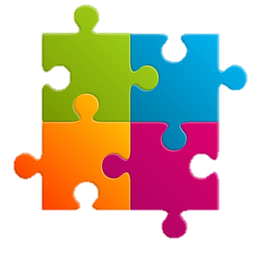 Этика взаимоотношений вожатого с родителями
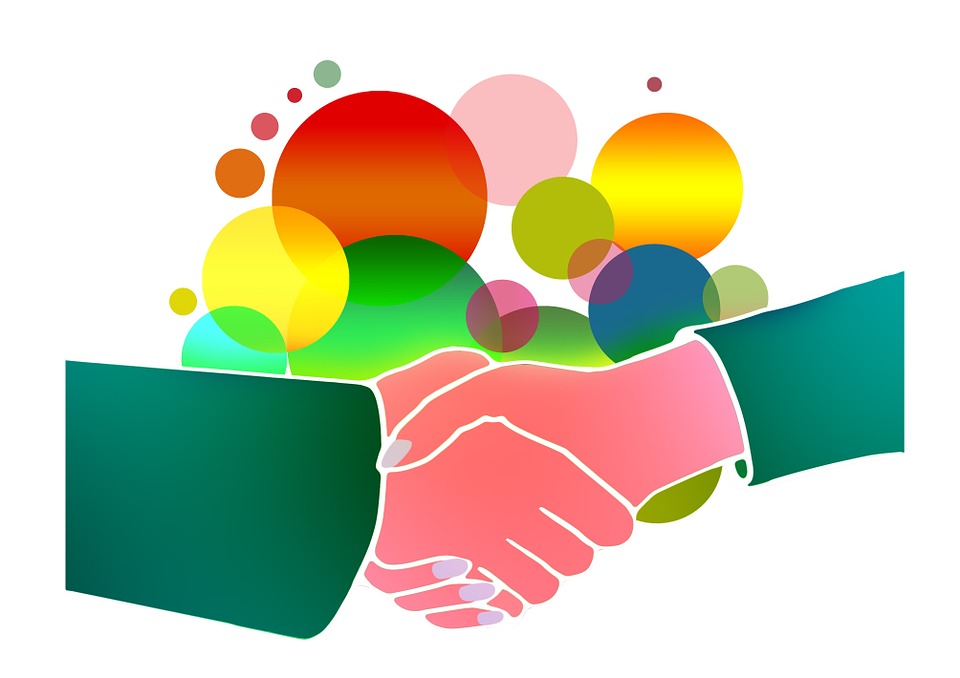 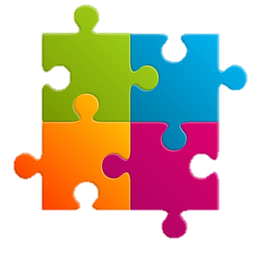 Этика взаимоотношений вожатого с коллегами
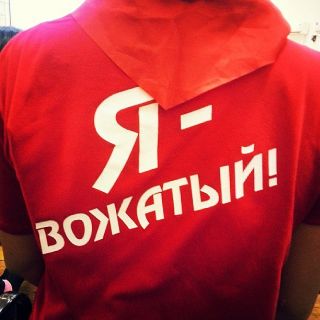 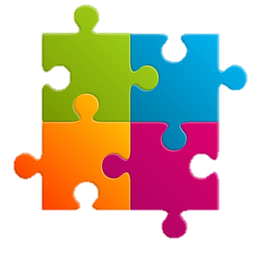 Благодарю за внимание! Удачного продолжения дня
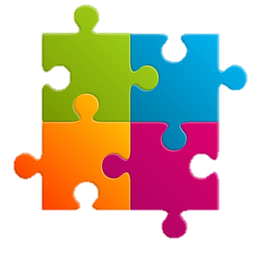